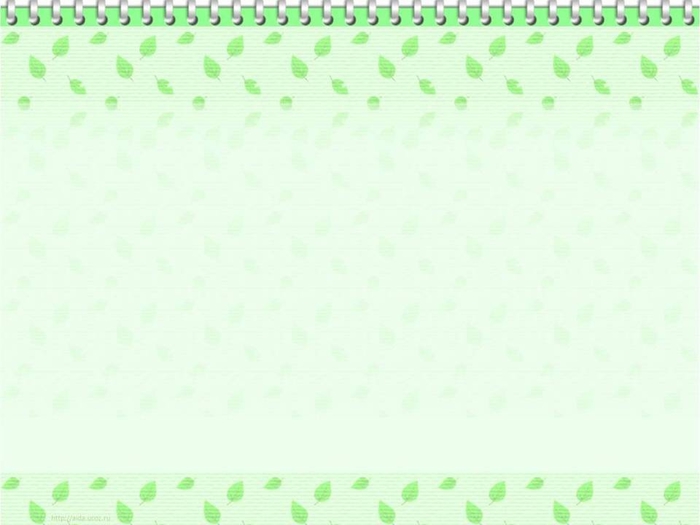 Федеральный государственный образовательный стандарт (ФГОС) в дошкольном образовании
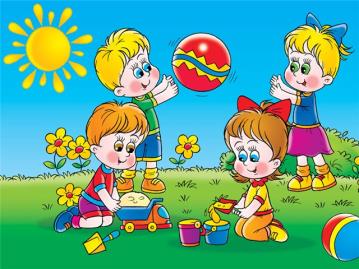 Консультация для родителей,
 5 группа «Подсолнушки»,
Выполнила: Дедова Н.Н.
2015год
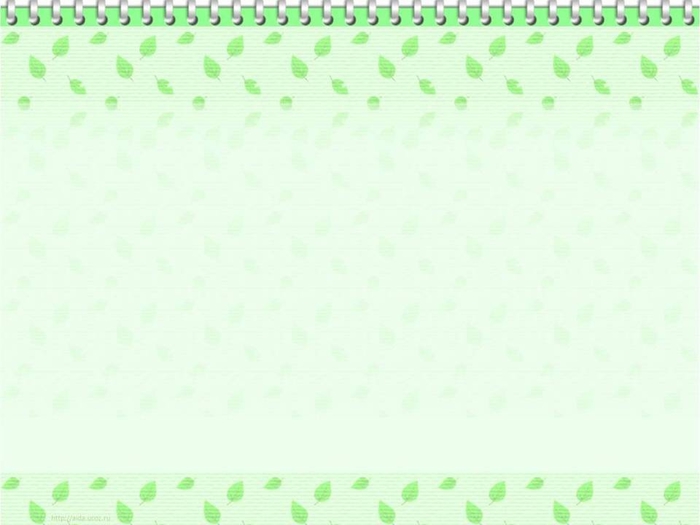 Что такое ФГОС?
ФГОС представляют собой совокупность требований, обязательных при реализации основной образовательной программы дошкольного образования образовательными учреждениями любой формы собственности и ведомственной принадлежности.
ФГОС  разработан на основе Конституции Российской Федерации и законодательства Российской Федерации и с учетом Конвенции ООН о правах ребенка
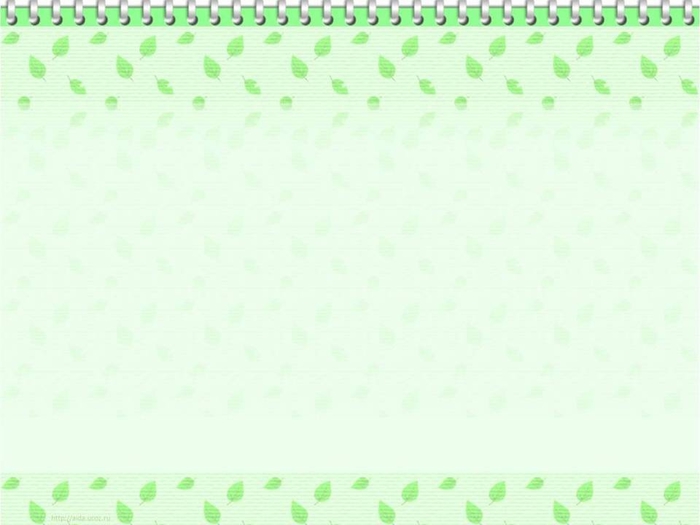 Причины введения ФГОС:
Разрыв между  теорией и практикой  педагогики и психологии;

Новые требования, предъявляемые обществом и государством к выпускникам образовательных учреждений.
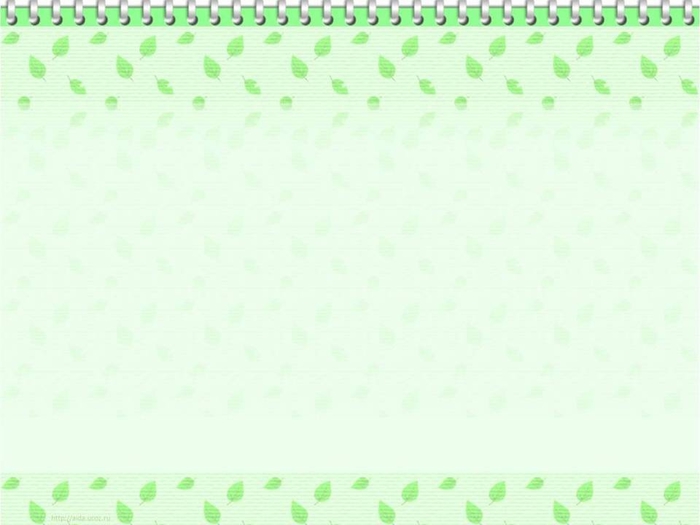 Цели введения ФГОС
повышение социального статуса дошкольного образования;
обеспечение государством равенства возможностей для каждого ребенка в получении качественного дошкольного образования;
обеспечение государственных гарантий уровня и качества дошкольного образования на основе единства обязательных требований к условиям реализации образовательных программ дошкольного образования, их структуре и результатам их освоения;
сохранение единства образовательного пространства Российской Федерации относительно уровня дошкольного образования.
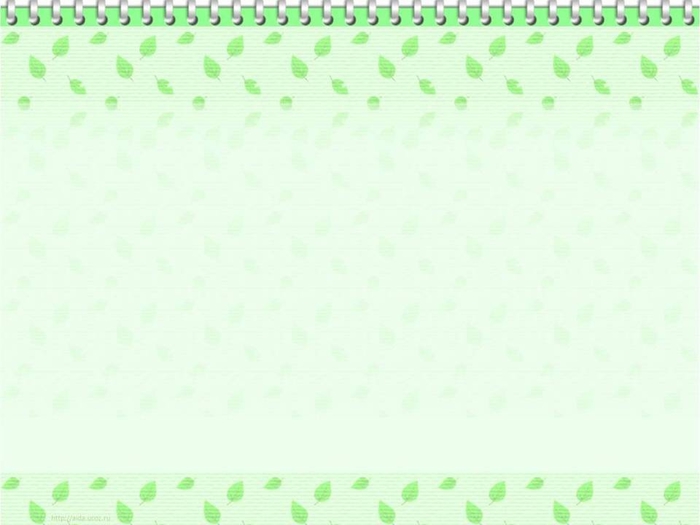 Содержание дошкольного образования
Содержание дошкольного образования должно обеспечивать развитие личности, мотивации и способностей детей в различных видах деятельности и охватывать следующие направления развития и образования детей (далее - образовательные области):
     
социально-коммуникативное развитие; 
познавательное развитие;
речевое развитие;
художественно-эстетическое развитие; 
физическое развитие.
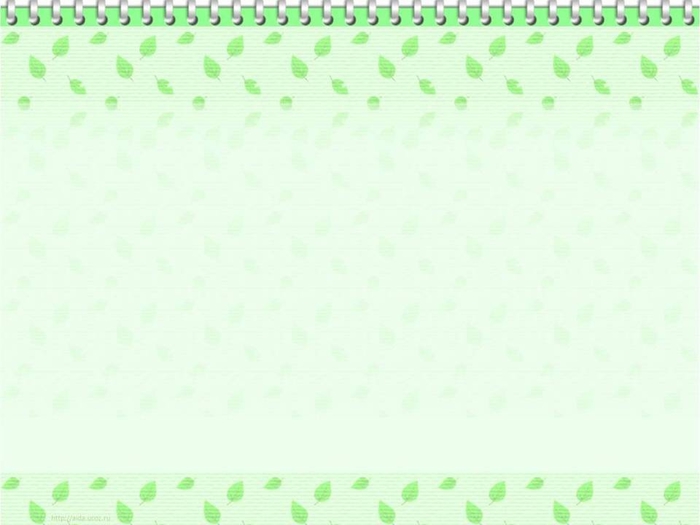 Процесс реализации ФГОС
Отсутствие занятий и их разделения по принципу предметности;
 Образовательная деятельность осуществляется в течение всего дня непрерывно;
Основной способ осуществления образовательной деятельность – совместная  деятельность взрослого и ребенка и самостоятельная деятельность детей;
Нет жестких требований к результатам освоения программы;
Комплексно-тематический принцип построения образовательной деятельности.
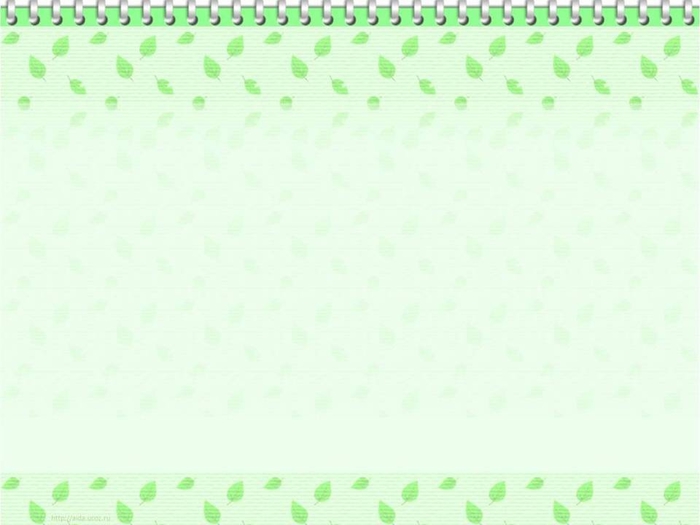 Принципы дошкольного  образования:
●    полноценное проживание ребенком всех этапов детства;
● построение образовательной деятельности на основе индивидуальных   особенностей каждого ребенка, при котором сам ребенок становится    активным в выборе содержания своего образования, становится  субъектом образования;
● содействие и сотрудничество детей и взрослых, признание ребенка полноценным участником (субъектом) образовательных отношений;
●    поддержка инициативы детей в различных видах деятельности;
●    сотрудничество ДОУ с семьей;
●   приобщение детей к социокультурным нормам, традициям семьи, общества и государства;
● формирование познавательных интересов и познавательных действий ребенка в различных видах деятельности;
● возрастная адекватность дошкольного образования (соответствие условий, требований, методов возрасту и особенностям развития);
●   учет этнокультурной ситуации развития детей.
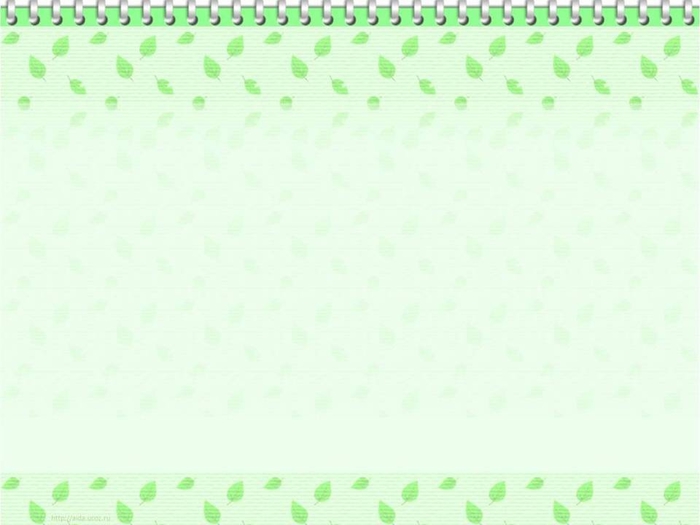 Целевые ориентиры дошкольного образования:
Инициативность и самостоятельность ребенка в разных видах деятельности;
Любознательность;
Способность выбирать себе род занятий, участников совместной деятельности;
Уверенность в своих силах, открытость внешнему миру, положительное отношение к себе и к другим, чувство собственного достоинства;
Развитое воображение, способность к фантазии, творчеству;
Умение подчиняться разным правилам и социальным нормам;
Развитая крупная и мелкая моторика;
Способность к волевым усилиям в разных видах деятельности.
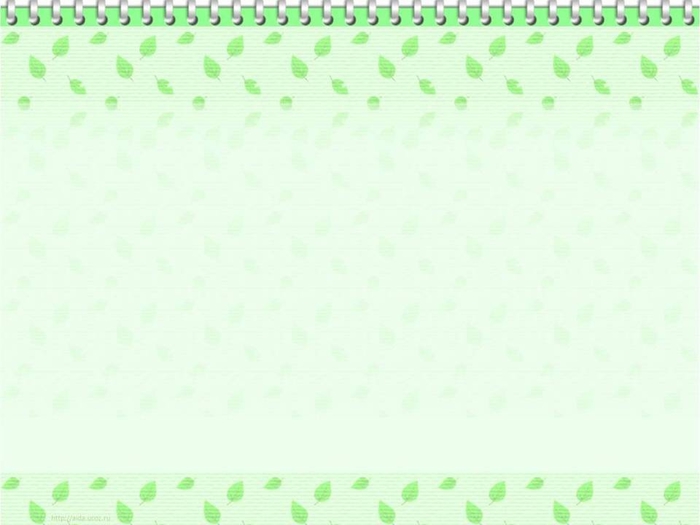 ФГОС о родителях
Родители являются полноправными участниками образовательного процесса, а не просто сторонними наблюдателями.

Родители участвуют в реализации программы, в создании условий для полноценного и своевременного развития ребенка в дошкольном возрасте.